AER INFLATION REVIEW


Technical Workshop



9 August 2017
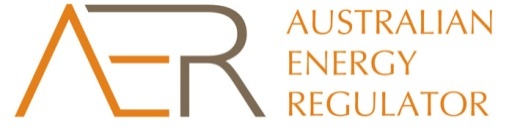 1
Inflation review – Technical workshop
Key issues from submissions
Ben Stonehouse, AER
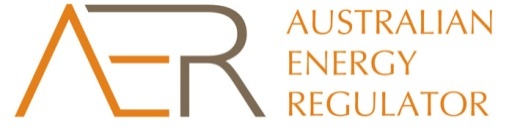 2
Inflation review – Technical workshop
Question 1:
Which is the more important issue?
Issue 1

What is the best method for estimating inflation?
Issue 2

What happens in the models when we update for actual inflation?
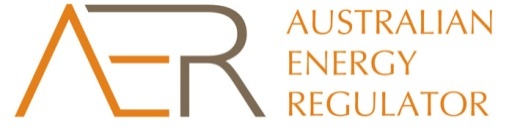 3
Inflation review – Technical workshop
Question 2:
What type of return should we target?
Target realWACC
Target nominalWACC
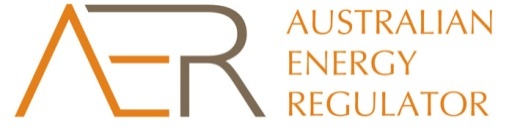 4
Inflation review – Technical workshop
Simple example with:
Initial nominal WACC of 7.6%
Expected inflation 2.5%
Initial real WACC of 5.0%
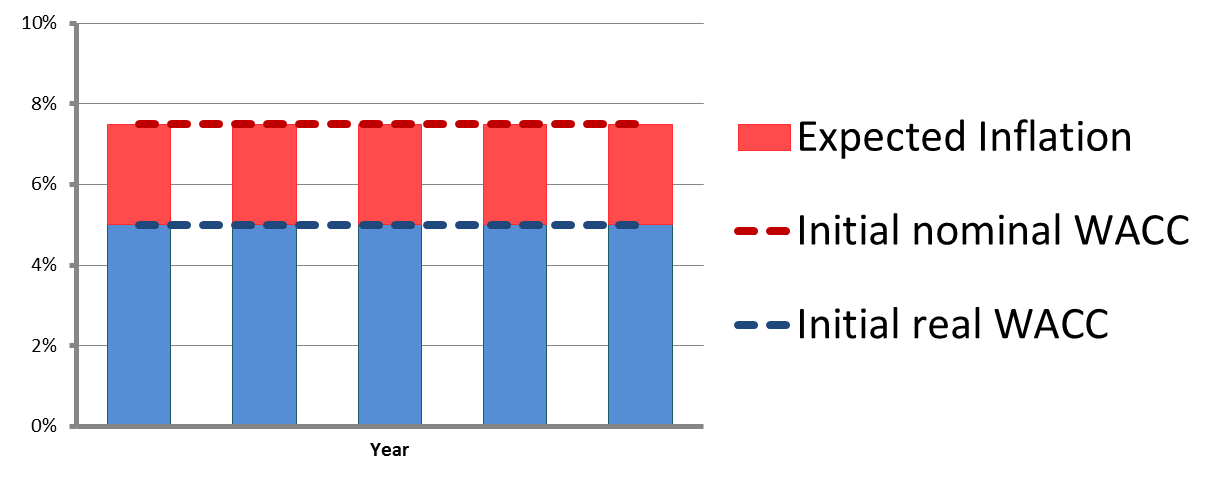 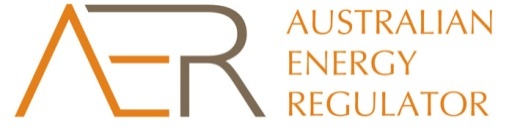 5
Inflation review – Technical workshop
Low actual inflation - if we target real WACC:
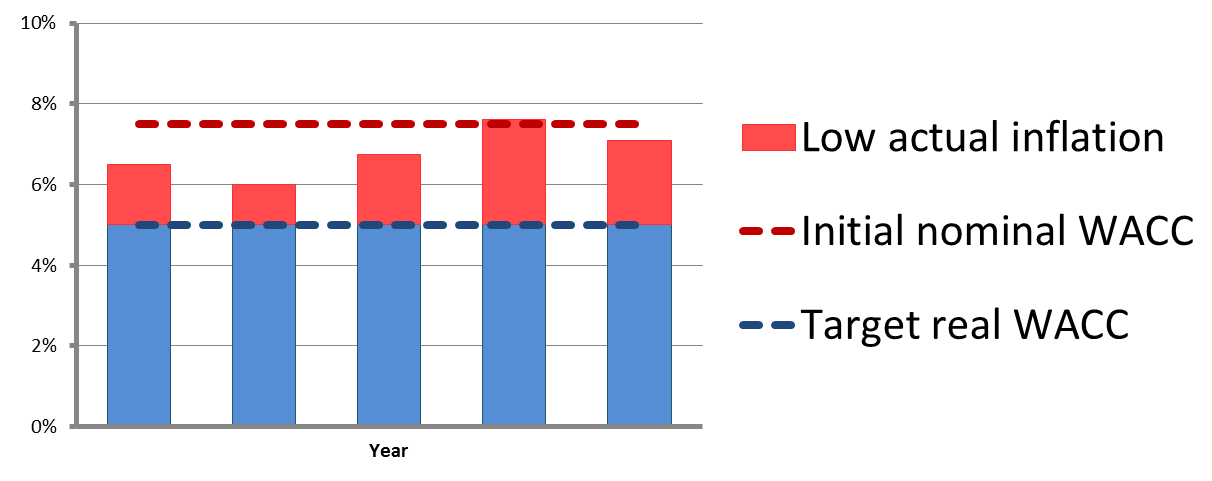 Low actual inflation - if we target nominal WACC:
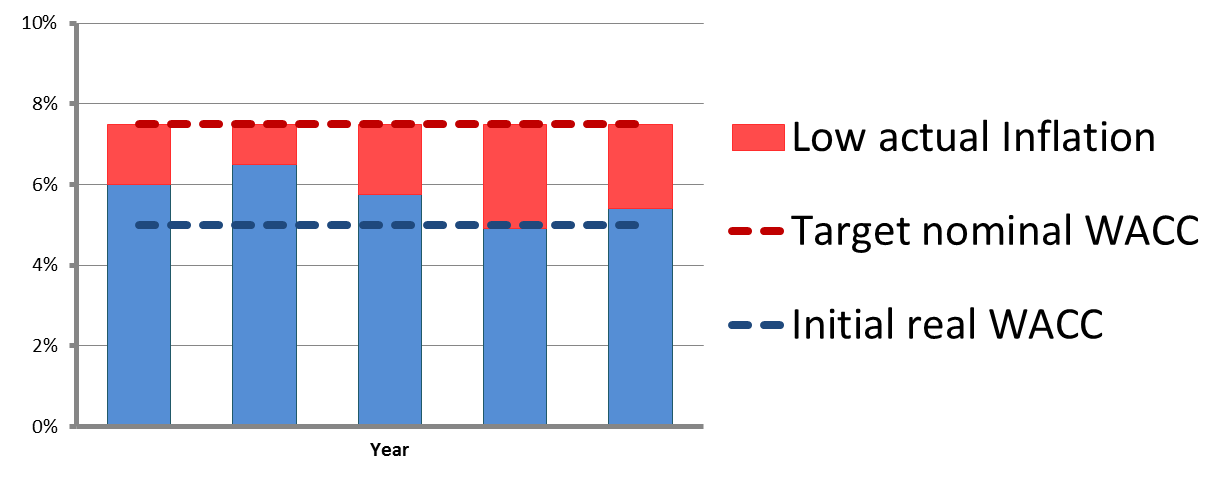 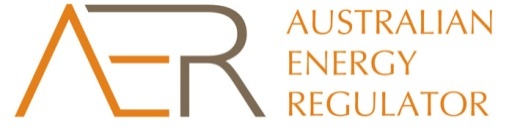 6
Inflation review – Technical workshop
High actual inflation - if we target real WACC:
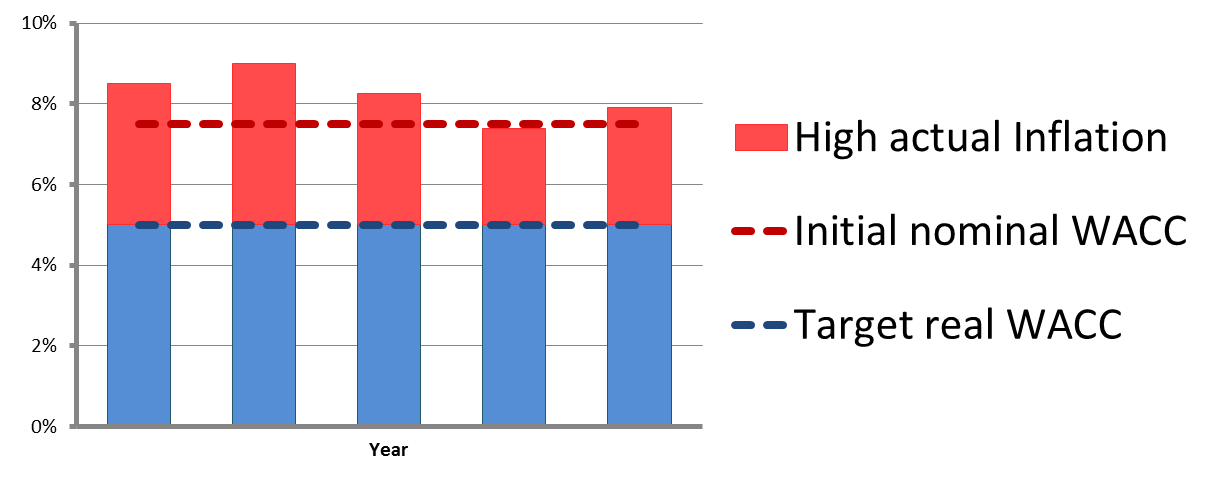 High actual inflation - if we target nominal WACC:
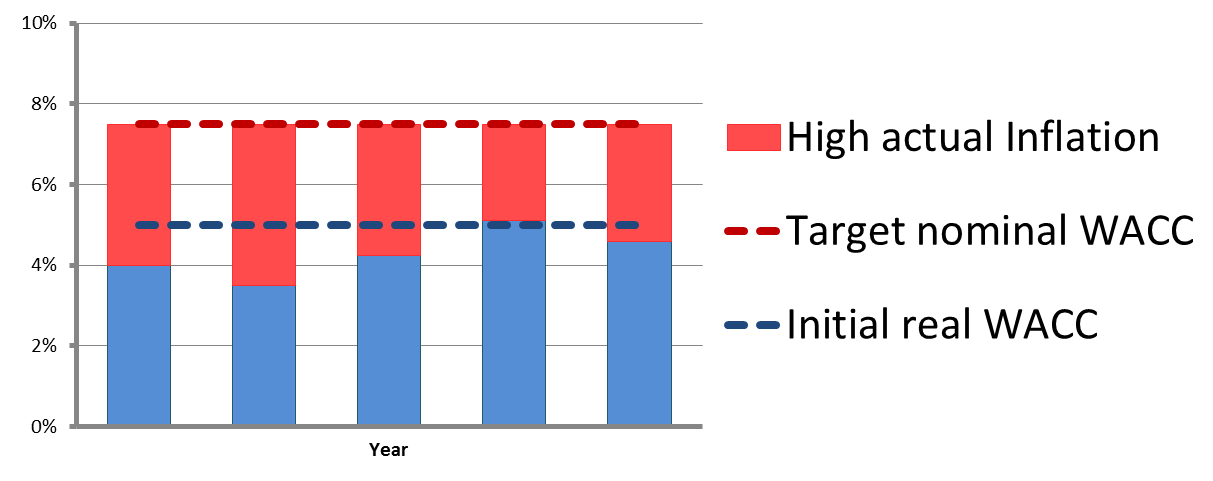 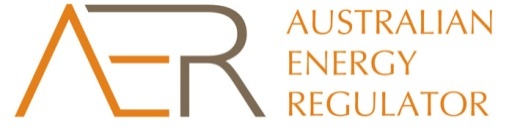 7
Inflation review – Technical workshop
Question 3:
What level of return should we target?
Target realWACC
Target nominalWACC
Target realreturn on equity
Target nominalreturn on equity
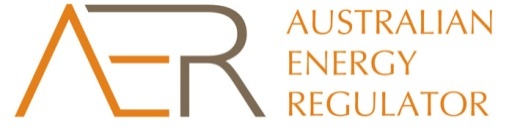 8
Inflation review – Technical workshop
Question 4:
How long is the relevant time frame?
Single regulatory control period or many regulatory control periods?
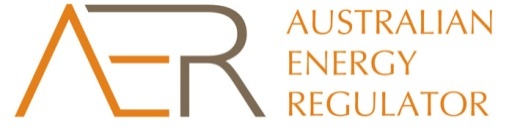 9
Inflation review – Technical workshop
Common framework proposed by the AER:
Address RFM/PTRM/Pricing processes across multiple five year regulatory control periods 
Include return on capital / return of capital (but not opex/tax/revenue adjustments)
Set WACC (not separate debt/equity), and calculate NPV in real terms
Capex $1000 in year 0, $100 in years 1-10, all with 30 year life, real straight line depreciation
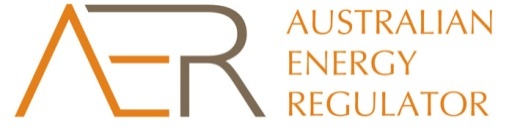 10
Inflation review – Technical workshop
Core scenarios proposed by the AER:
Nominal WACC of 7.62%
Expected inflation is 2.50%
Implied real WACC is therefore 5.00%

Scenario 1: Actual inflation is 2.50%
Scenario 2: Actual inflation is 1.50%
Scenario 3: Actual inflation is 3.50%
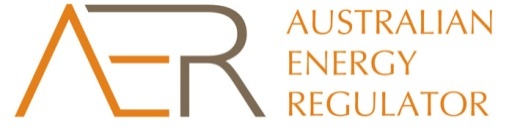 11
Inflation review – Technical workshop
Final questions:
What happens to revenue when actual inflation differs from expected inflation?
Do the models (PTRM/Pricing/RFM) achieve the intended inflation outcomes?
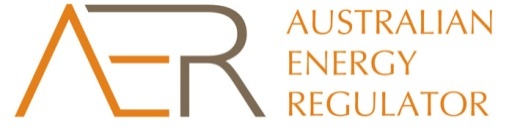 12
Inflation review – Technical workshop
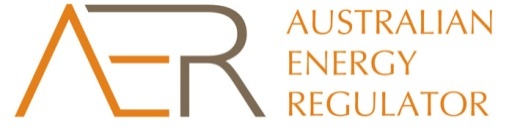 13